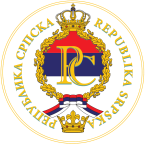 Влада Републике СрпскеМИНИСТАРСТВО ИНДУСТРИЈЕ, ЕНЕРГЕТИКЕ И РУДАРСТВА
ОДРЖИВИ РАЗВОЈ ЕНЕРГЕТИКЕ
КАКО ПОБОЉШАТИ 

СИГУРНОСТ СНАБДИЈЕВАЊА ЕНЕРГИЈОМ У РЕГИОНУ?
Београд, 20.02.2015. године
www.vladars.net                                                                                              е-mail: mier@mier.vladars.net
„Одрживи развој јесте развој који задовољава потребе садашњице, при чему не угрожава способност будућих генерација да задовољи своје потребе.“
(Брунтландова комисија, 1987. године)



Одржива енергија - ефикасан начин производње и коришћења енергије који има за циљ што мањи утицај на животну околину.
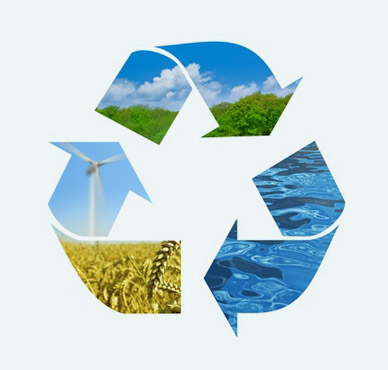 2
Министарство индустрије, енергетике и рударства Републике Српске
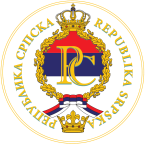 Стратегија развоја енергетике Републике Српске до 2030. године


Обезбиједити сигурност снабдијевања енергијом по економски одрживим цијенама водећи рачуна о проблему енергетског сиромаштва;
Повећати ефикасност производње, транспорта/преноса, дистрибуције и потрошње енергије;
Створити услове за улагање у енергетски сектор;
Успоставити ефикасан систем подстицања 
     енергетске ефикасности и коришћења обновљивих 
     извора енергије;
Усклађивати законодавство са правним наслијеђем Европске уније.
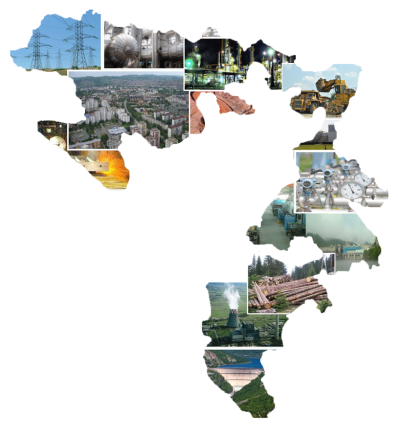 3
Министарство индустрије, енергетике и рударства Републике Српске
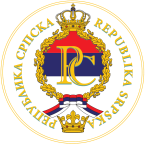 РЕПУБЛИКА СРПСКА - НОВЕ ИНВЕСТИЦИЈЕ КАО ПОТЕНЦИЈАЛ  ЗА  БОЉУ ЕНЕРГЕТСКУ  СИГУРНОСТ  РЕГИЈЕ
Планиране инвестиције у енергетски сектор до 2030. године – око 11 милијарди КМ
4
Министарство индустрије, енергетике и рударства Републике Српске
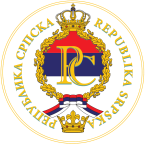 РЕПУБЛИКА СРПСКА - ИЗВОЗНИК ЕЛЕКТРИЧНЕ ЕНЕРГИЈЕ 











          
	
Република Српска располаже билансним вишковима електричне енергије који се крећу од 20% до 30% укупне производње на годишњем нивоу.
5
Министарство индустрије, енергетике и рударства Републике Српске
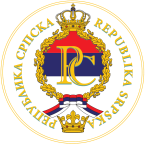 Сигурност снабдијевања осталим енергентима
– Нафта и нафтни деривати –

Имплементација  Директиве 2009/119/ЕЦ  у Закон о нафтним дериватима Републике Српске; 
Циљ -  обезбјеђење снабдијевања нафтним дериватима у случају пријетње енергетској сигурности узрокованој ванредним поремећајима у снабдијевању; 
Надлежна институција - ЈП “Робне резерве Републике Српске” а.д. Бања Лука
У току је изналажења модела обезбјеђења финансирања резерви нафте у Републици Српској;
Потребна финансијска средства на нивоу Републике Српске  до 2021. године процјењују се на око 46,5 милиона евра.









Процјена потребних складишних капацитета и инвестиције у исте на нивоу БиХ до 2021. године
6
Министарство индустрије, енергетике и рударства Републике Српске
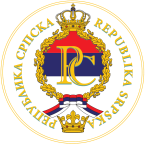 Сигурност снабдијевања осталим енергентима
– Гас –

У координацији са Секретаријатом Енергетске заједнице за период 2014-2015. године, земље региона израдиле су Извјештај о  „STRESS TEST“ –у за могући сценарио прекида снабдијевања природним гасом;
Република Српска је узела активно учешће;
Влада РС на годишњем нивоу усваја План мјера у случају опште несташице гаса;
Ограничен утицај у случају прекида снабдијевања
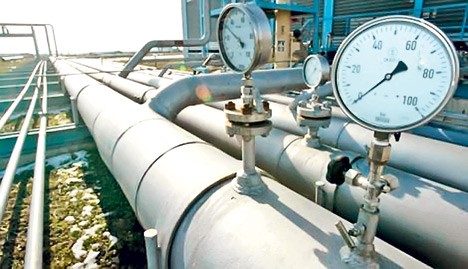 7
Министарство индустрије, енергетике и рударства Републике Српске
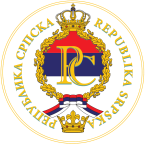 ЗАКЉУЧАК

Обезбиједити сигурност снабдијевања енергијом по економски одрживим цијенама водећи рачуна о потребама социјално осјетљивих категорија;
Подстицати улагање у енергетски сектор – у пројекте од интереса за сваку појединачну земљу и у пројекте од интереса за земље региона;
Подстицати пројекте енергетске ефикасности и обновљивих извори енергије;
Повећати ефикасност производње, транспорта/преноса, дистрибуције и потрошње енергије;
Развијати прекограничну сарадњу и повезаност трансевропских енергетских система у циљу обезбјеђења сигурности снабдијевања сваке појединачне земље и регије у цјелини;
Обезбиједити адекватно резервно снабдијевање енергијом или енергентом;  
Разрадити планове хитних оперативних мјера у случају опште несташице или прекида у снабдијевању од стране једног или више извора енергије, укључујући и план хитне и ефикасне размјене информација међу државама у ванредним ситуацијама.
Обезбједити диверсификацију (разноликост) праваца снабдијевања и извора енергије;
Имплементирати обавезе преузете из Уговора о успостави Енергетске заједнице југоисточне Европе у домаће законодавство.
8
Министарство индустрије, енергетике и рударства Републике Српске
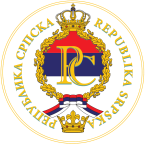 ХВАЛА НА ПАЖЊИ




Петар Ђокић, 
министар индустрије, енергетике и рударства
e-mail: mier@mier.vladars.net
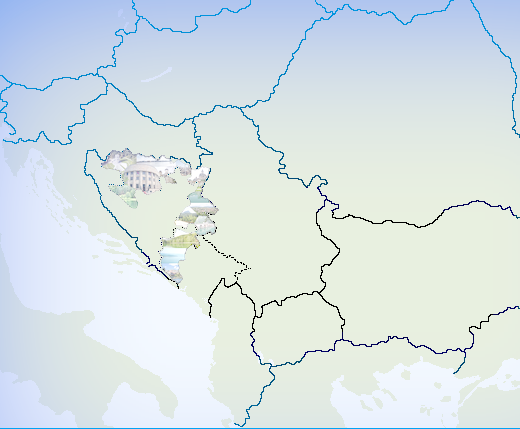 9
Министарство индустрије, енергетике и рударства Републике Српске
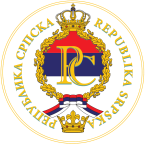